Assessing competences in enterprises: Main findings from Cedefop studies
Jens Bjornavold

Brussels 12 may 2017
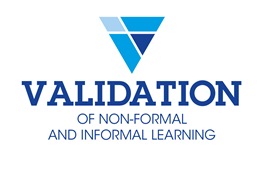 Sources
1
2
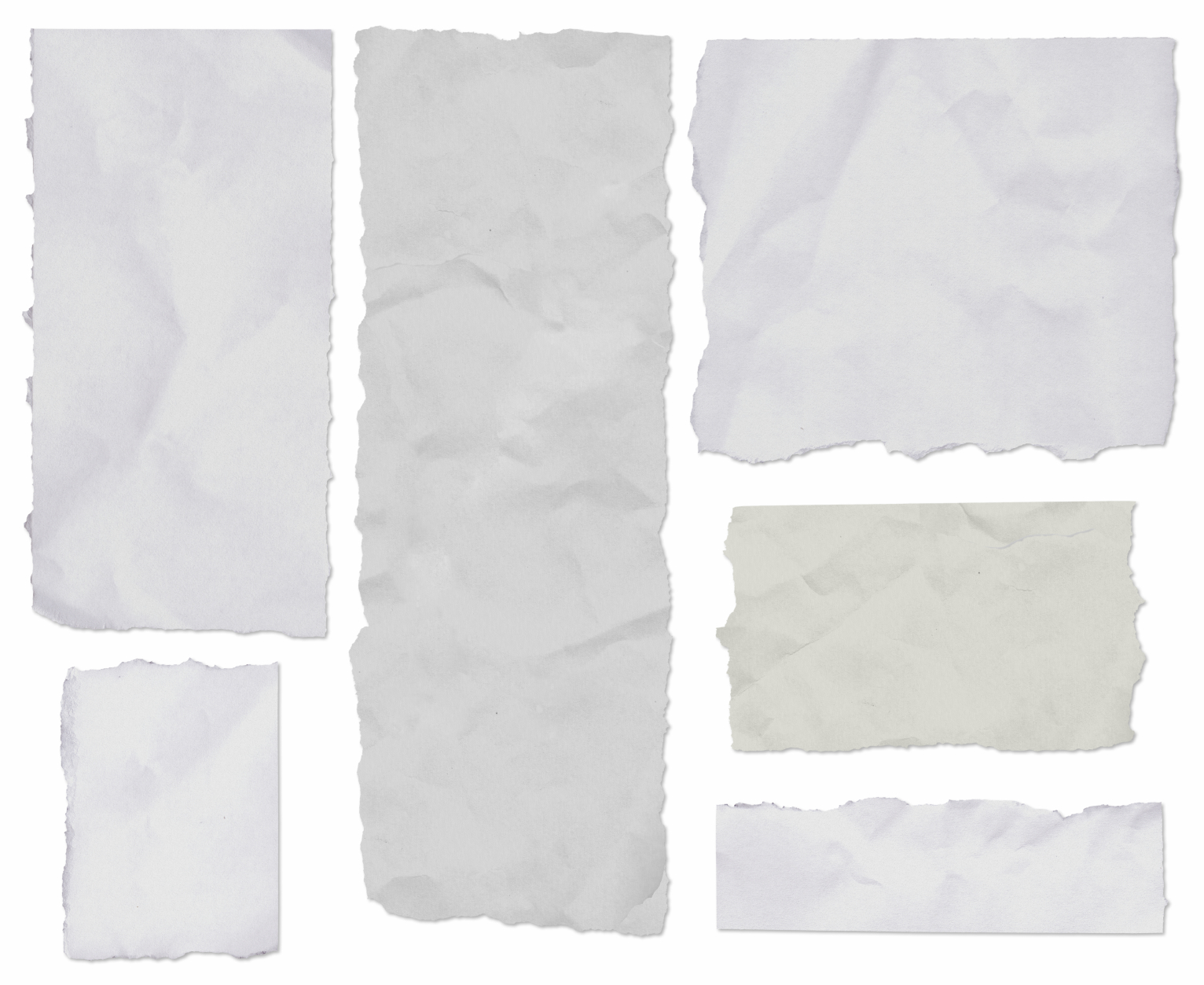 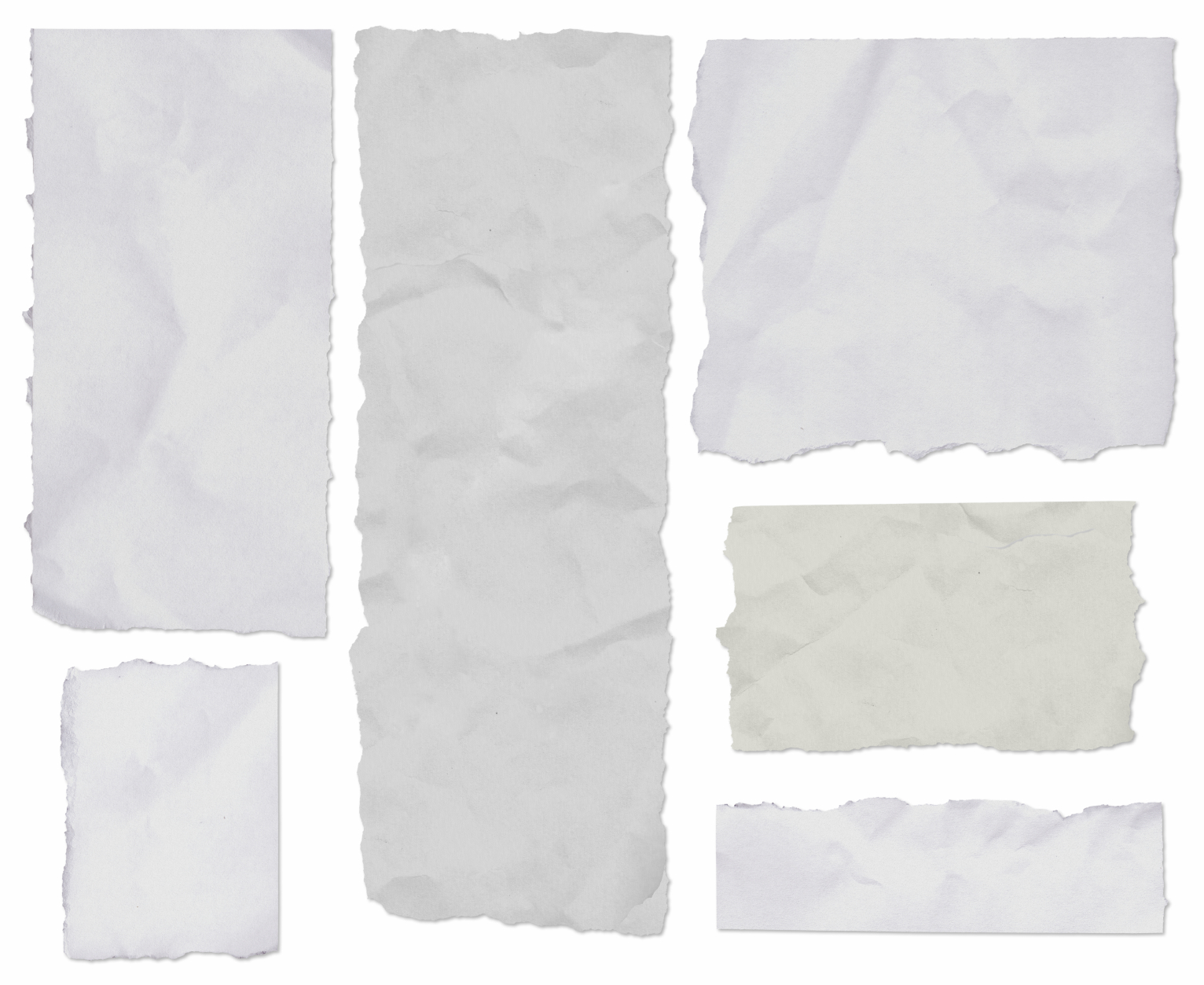 European Inventory
Validation in enterprises
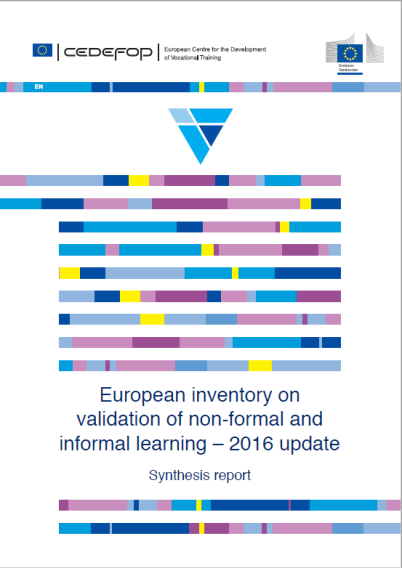 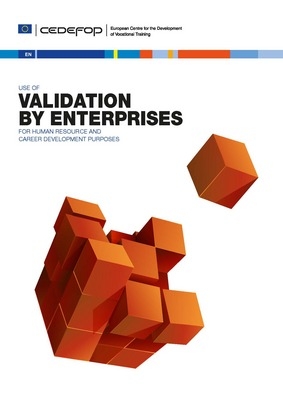 www.cedefop.europa.eu/validation
2
#ValidationEurope
VALIDATION
Competence assessment
Performance indicators
Employee appraisal
Validation means a process of confirmation by an authorised body that an individual has acquired learning outcomes measured against a relevant standard
Documentation
Identification
Assessment
Certification
3
3
#ValidationEurope
#ValidationEurope
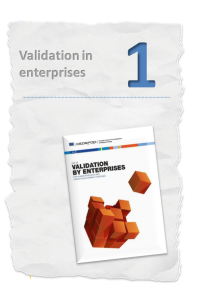 Validation by enterprises
Identify, map out , characterise and evaluate company-based competence validation approaches
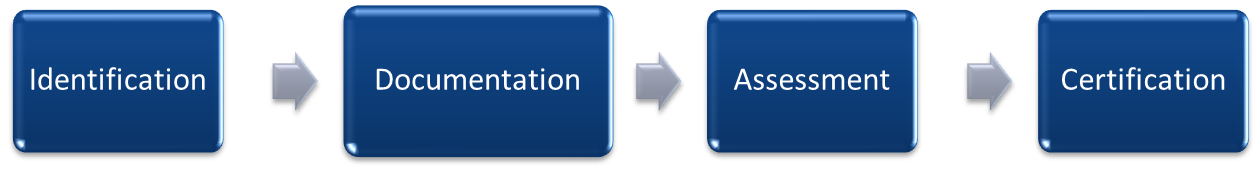 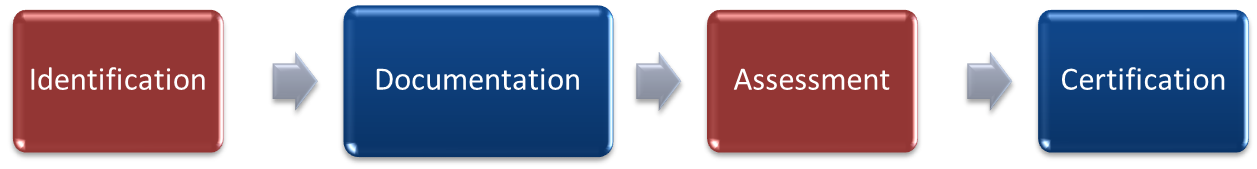 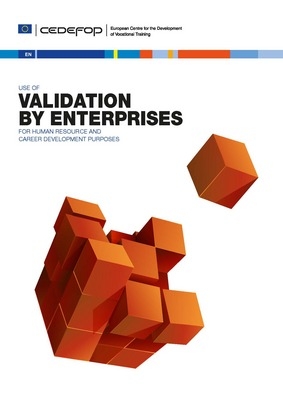 Survey of 400 enterprises

20 in-depth case studies 

In depth interviews with 29 HR managers in 10 countries 
Focus on middle-sized (50-250) and large (250+ ) companies
4
#ValidationEurope
[Speaker Notes: Denmark, Finland, France, Germany, Ireland, Lithuania, the Netherlands, Norway, Romania and Spain]
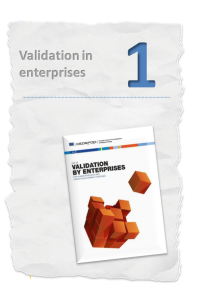 Surveyed enterprises
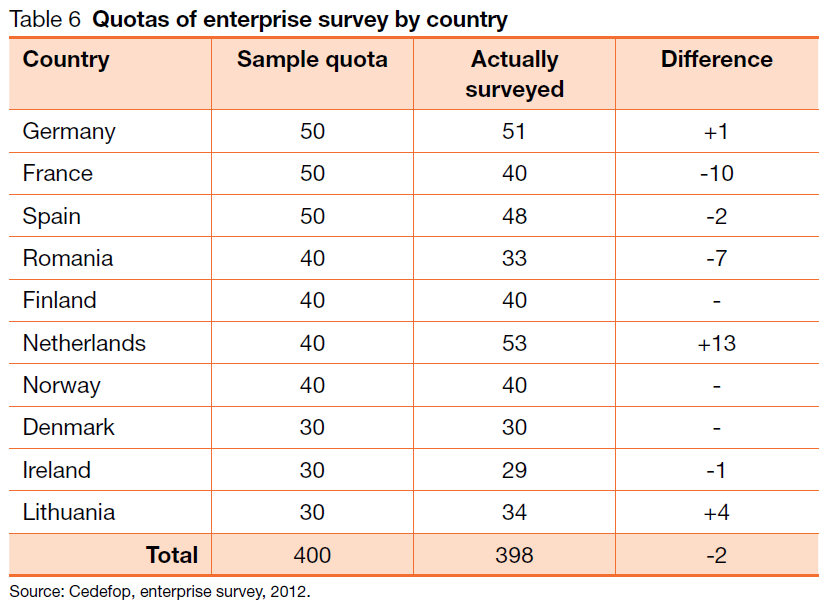 5
#ValidationEurope
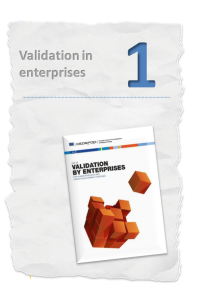 Surveyed enterprises
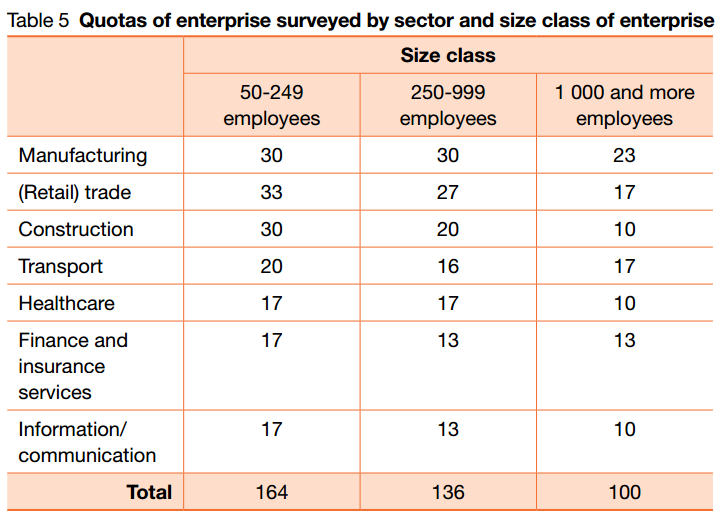 6
#ValidationEurope
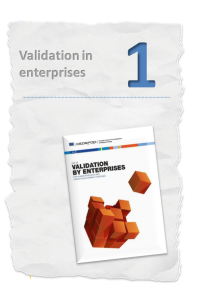 Main reasons as referred by companies
Recruitment of new staff
Identification of training needs and development of employees’ skills
Basis for promotions and  succession planning
As an integrated part of quality assurance systems
Underpinning restructuring and redundancies
7
#ValidationEurope
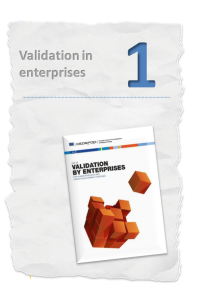 Extensive/Systematisation of competence assessment by purpose
(scale 1 to 4) 4='Very extensive/ systematic"
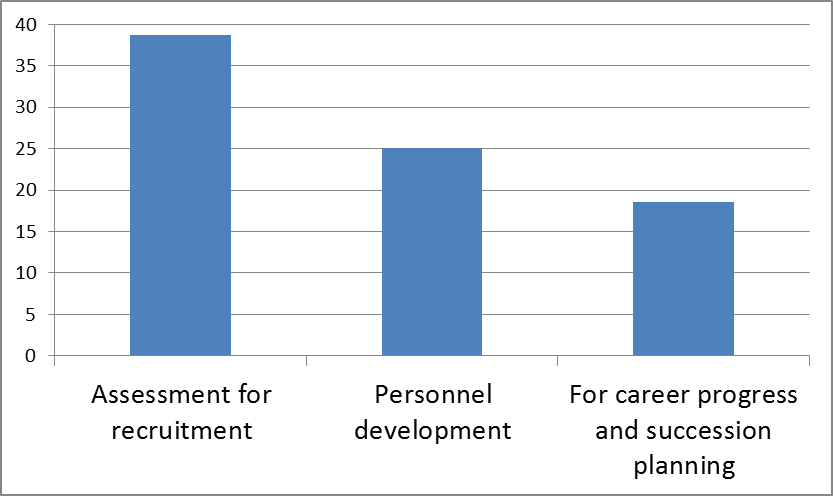 Source: Cedefop, enterprise survey, 2012
8
#ValidationEurope
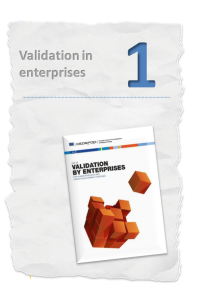 Who is the targeted for competence asessment?
Competence assessments are predominantly addressing two groups:
Executives and leadership/management
Highly qualified technicians and engineers

To a lesser degree
Sales personnel
Employees in direct contact with customers 

Low-skilled and ‘ blue collar’ workers are least exposed to competence assessment
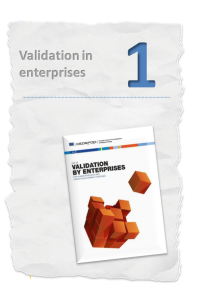 Standarized?
% of enterprises that use a standardised grid or model for competences in employees appraisal
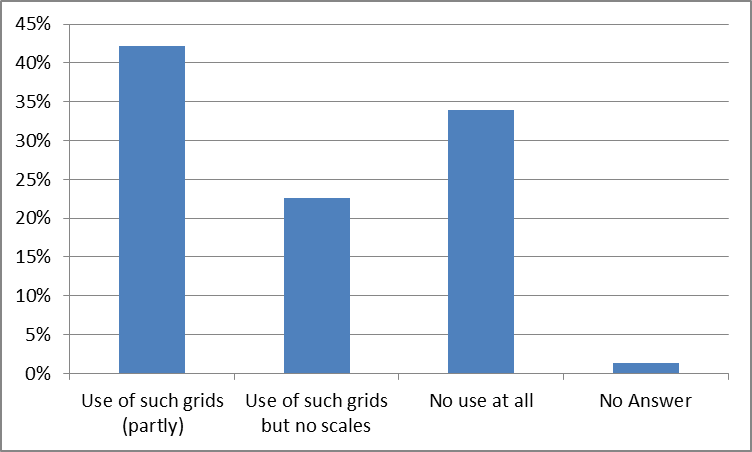 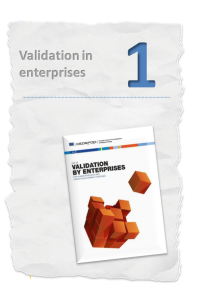 Documentation
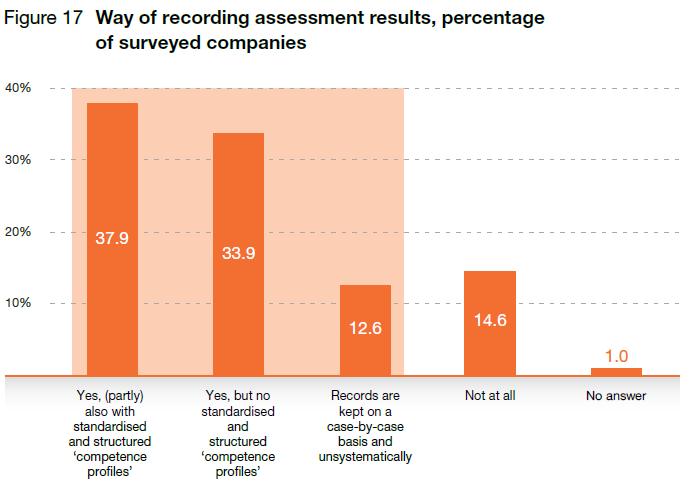 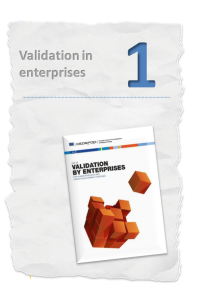 Ownership
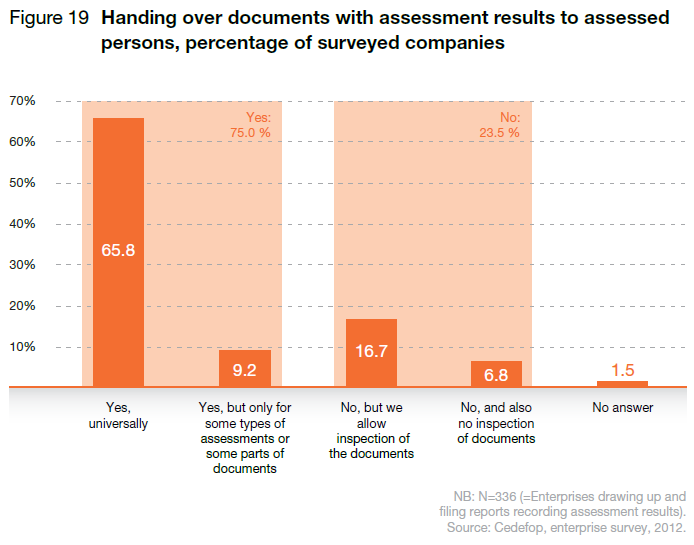 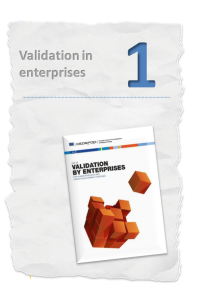 Transferability
Usefulness of results of competence assessment practices
done by other companies, percentage of surveyed companies
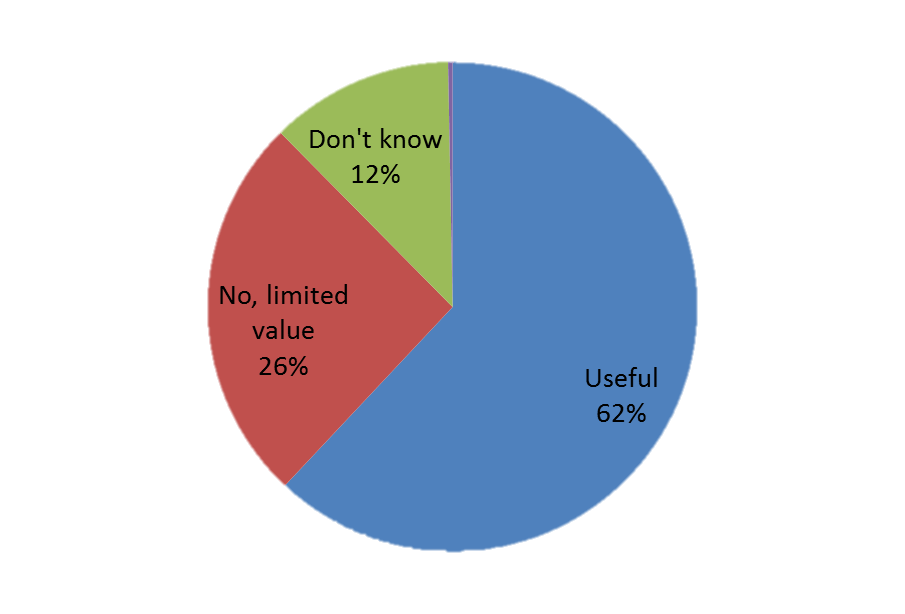 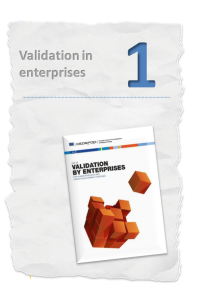 Transferability
Reasons for results of competence assessment practices done by other companies of limited value, percentage of surveyed companies
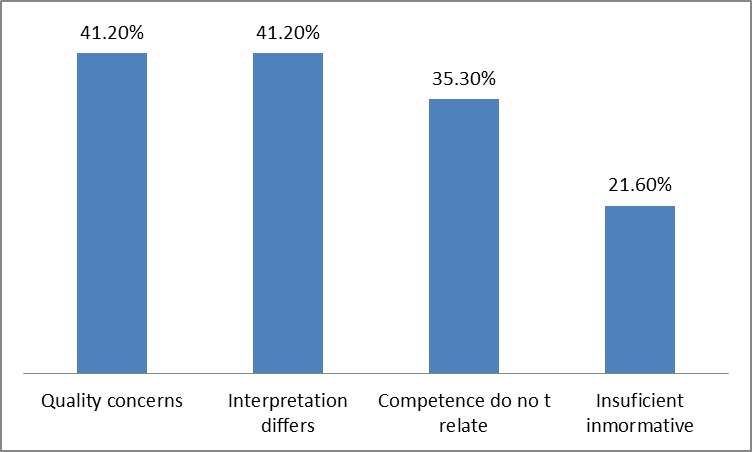 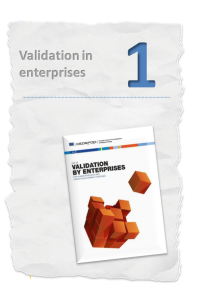 Key observations regarding competence assessment in companies (I)
The more crucial the position, the more effort is put into assessment
Social and personal skills and competences are especially important, and increasing in importance
Degree of formalisation of competence assessment very much depends on company size
Degree of formalisation depends on sector, health and financial sectors exemplify sectors where competence assessment is common
15
#ValidationEurope
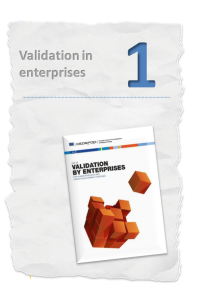 key observations regarding competence assessment in companies (II)
Existing competence assessments in companies are predominantly the exclusive property of employers
The outcomes of competence assessment can only to a limited extent be used by individual employees outside the company as part of wider career or lifelong learning strategies
 Transferability and portability of the outcomes of competence assessments is a key challenge
16
#ValidationEurope
The European Inventory on validation of non-formal and informal learning
2005
2004
Objectives
2008
1 – A  trusworthy source of information
1
2010
2
3
2 – Up to date information
4
3 - Systematic monitoring of progress
5
4 - Both a country-specific and a thematic dimension
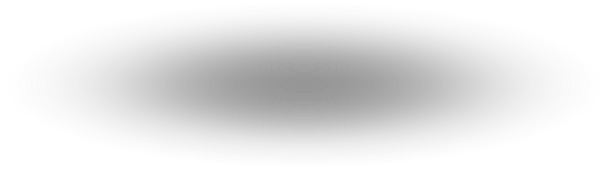 2018
2016
2014
5 – Work together with the guidelines
Ernesto Villalba
17
#ValidationEurope
The European Inventory (2016)
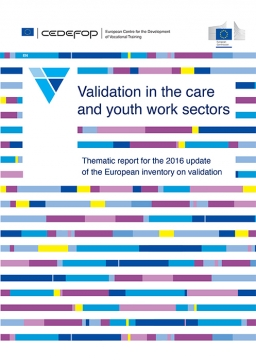 Country reports36 reports (covering 33 countries)



4 Thematic studies





A synthesis of main findings
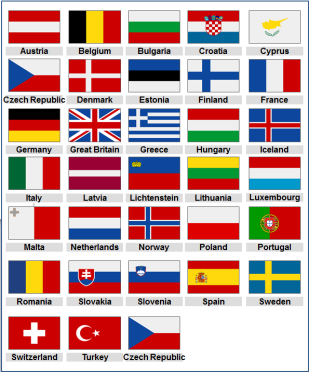 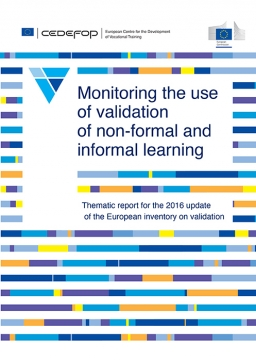 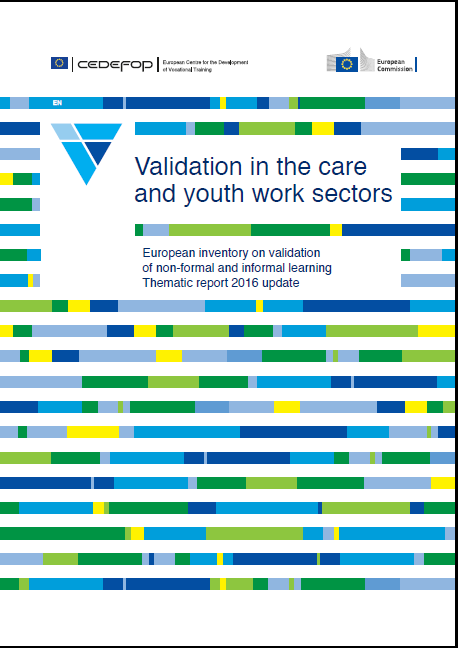 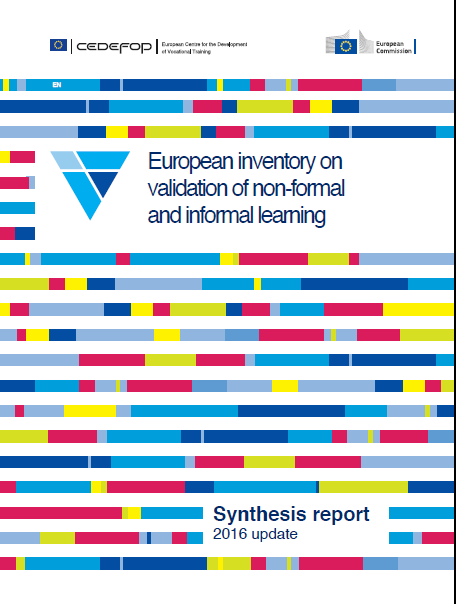 Validation and OER
Financing validation
Validation in relation to the labor market: The cases of youth and health sector
Monitoring validation
www.cedefop.europa.eu/validation/inventory
18
#ValidationEurope
Validation purpose
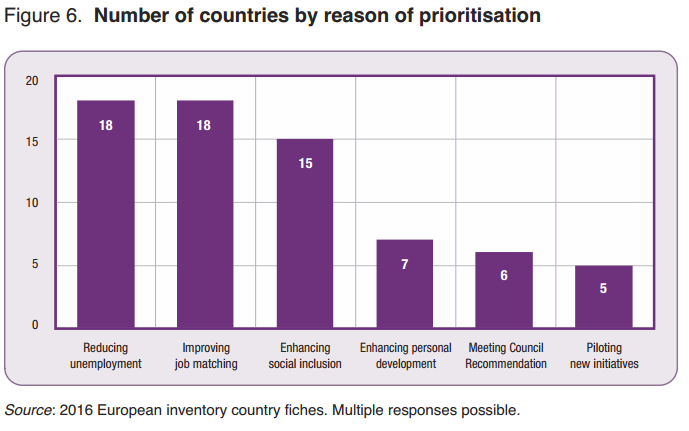 Validation arrangements
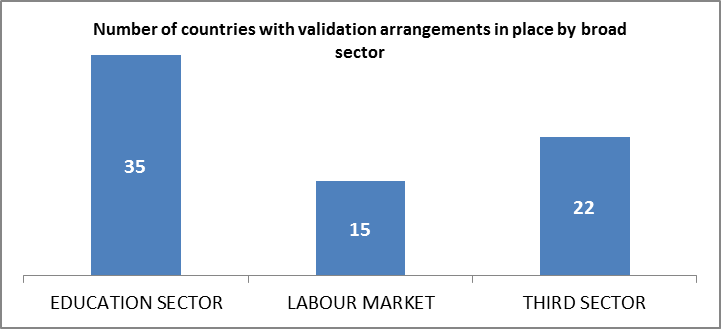 Source: European Inventory 2016
Initiatives in which private sector institutions play a central role (alone or in collaboration with public sector institutions)
Questions
Are employers interested in Validation? How do we get them involve?
The coordination of different validation arrangements needs to be improved
Public – private partnership
Within sectors
Similar language and common templates?
Who pays? Is it an issue of cost?
Wages increase after validation?
21
#ValidationEurope
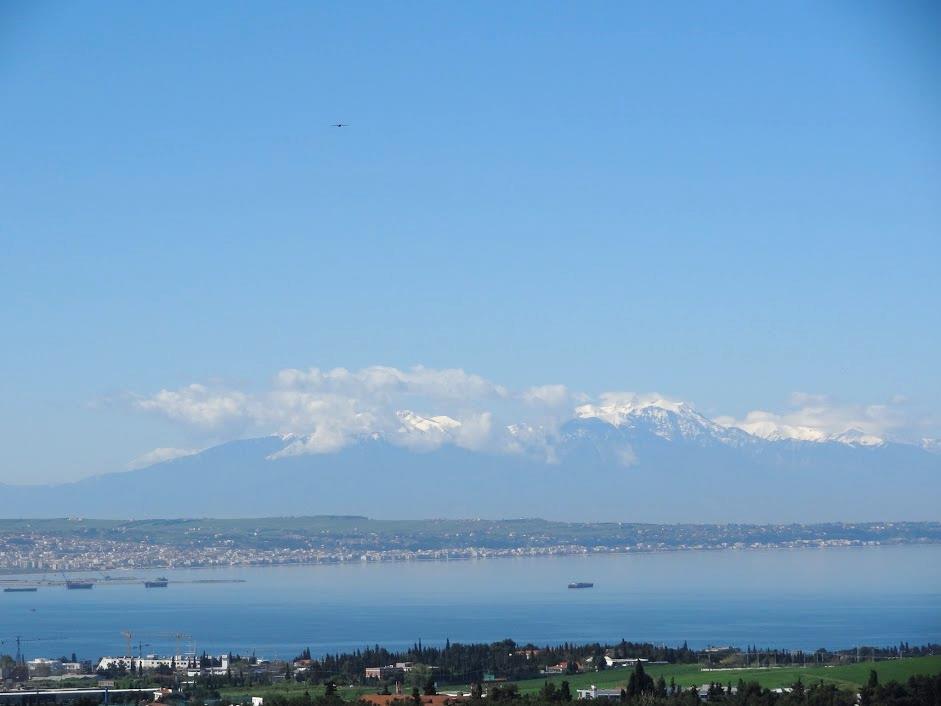 Thank you for your attention!
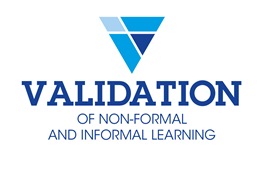 http://www.cedefop.europa.eu/validation